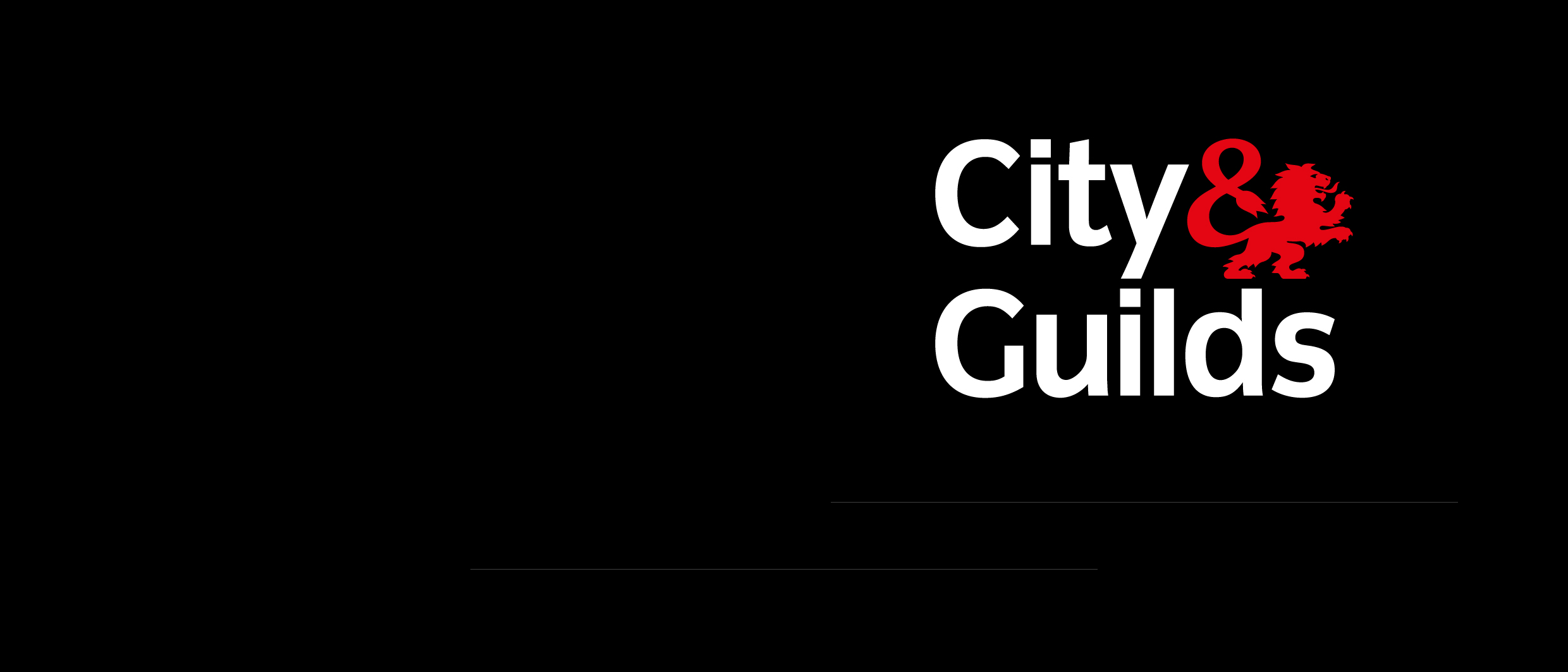 e-volve 
Centre Analytics

FAQs


Answers to frequently asked questions for e-volve Centre Analytics
Version 1.0
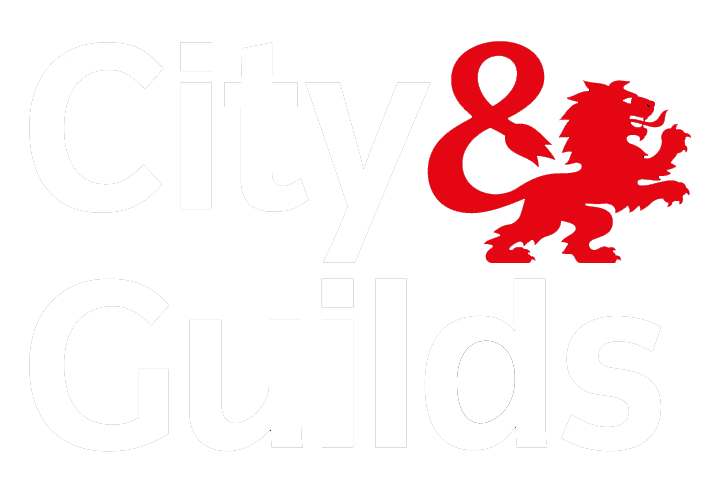 e-volve Centre Analytics FAQs
FAQs
1
© Copyright The City and Guilds of London Institute 2015
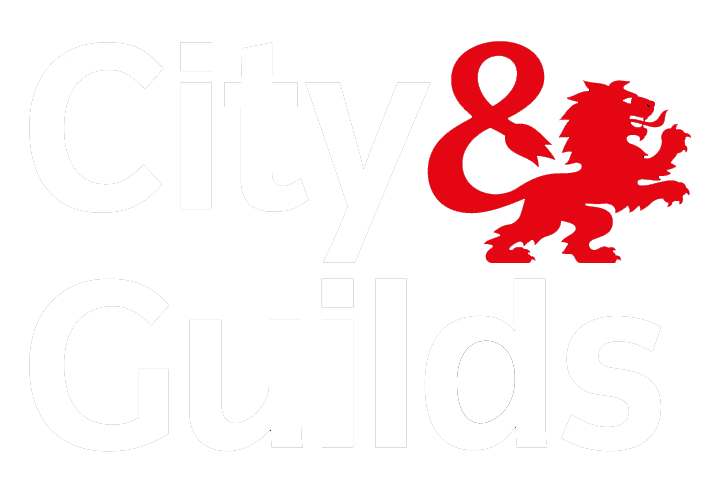 e-volve Centre Analytics FAQs
FAQs
2
© Copyright The City and Guilds of London Institute 2015
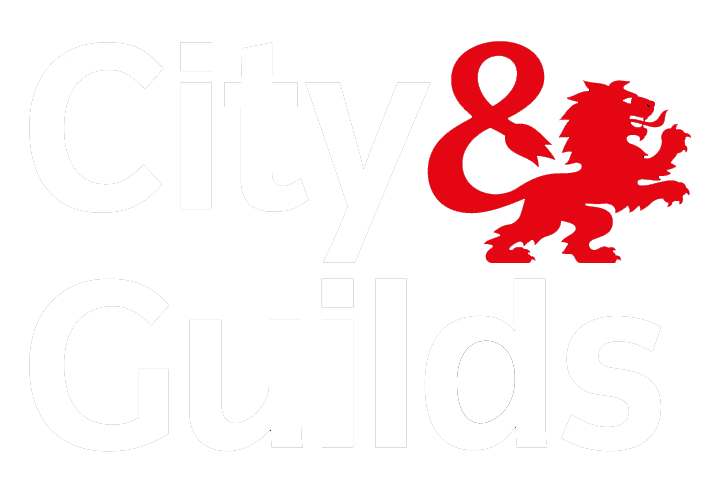 e-volve Centre Analytics FAQs
FAQs
3
© Copyright The City and Guilds of London Institute 2015